4) Elastic collisions in one dimension
4.1) Direct impact and Newton’s law of restitution
Chapter CONTENTS
Your turn
Worked example
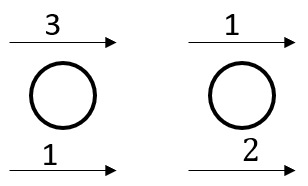 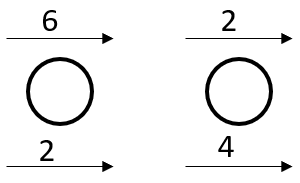 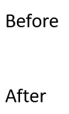 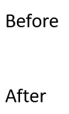 Diagrams used with permission from DrFrostMaths: https://www.drfrostmaths.com/
Your turn
Worked example
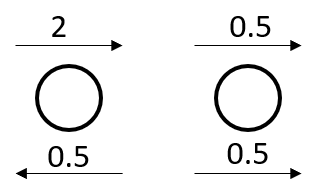 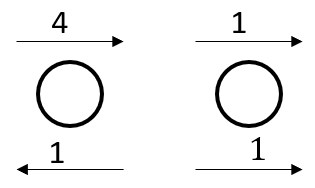 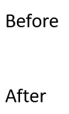 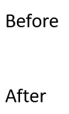 Diagrams used with permission from DrFrostMaths: https://www.drfrostmaths.com/
Your turn
Worked example
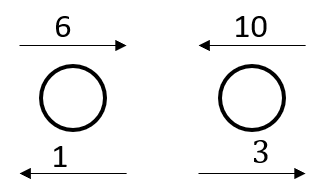 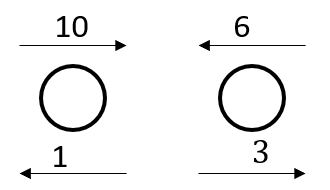 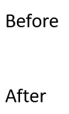 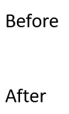 Diagrams used with permission from DrFrostMaths: https://www.drfrostmaths.com/
Your turn
Worked example
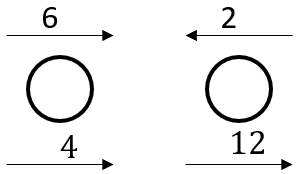 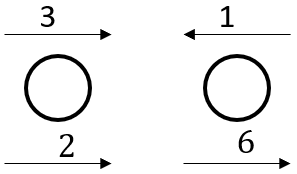 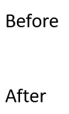 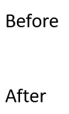 Diagrams used with permission from DrFrostMaths: https://www.drfrostmaths.com/
Your turn
Worked example
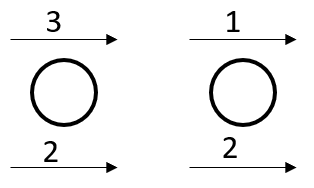 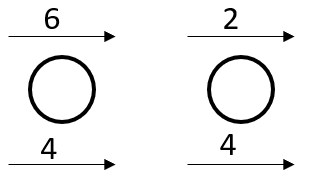 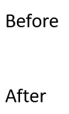 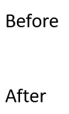 Diagrams used with permission from DrFrostMaths: https://www.drfrostmaths.com/
Your turn
Worked example
Your turn
Worked example
Your turn
Worked example
Your turn
Worked example
Your turn
Worked example
4.2) Direct collision with a smooth plane
Chapter CONTENTS
Your turn
Worked example
Your turn
Worked example
Your turn
Worked example
Your turn
Worked example
Your turn
Worked example
Shown
4.3) Loss of kinetic energy
Chapter CONTENTS
Your turn
Worked example
Find the loss in kinetic energy
Find the loss in kinetic energy
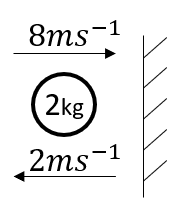 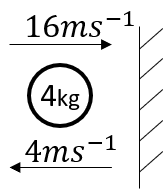 Diagrams used with permission from DrFrostMaths: https://www.drfrostmaths.com/
Your turn
Worked example
Find the total loss in kinetic energy
Find the total loss in kinetic energy
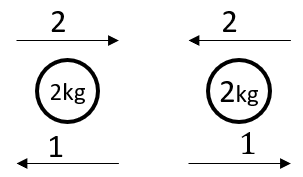 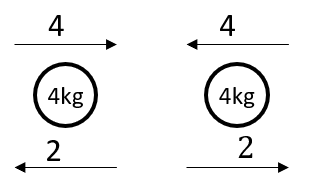 Diagrams used with permission from DrFrostMaths: https://www.drfrostmaths.com/
Your turn
Worked example
Find the percentage of kinetic energy lost in the collision.
Find the percentage of kinetic energy lost in the collision.
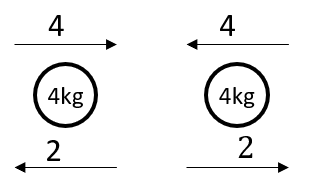 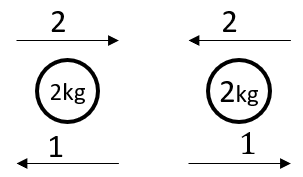 Diagrams used with permission from DrFrostMaths: https://www.drfrostmaths.com/
Your turn
Worked example
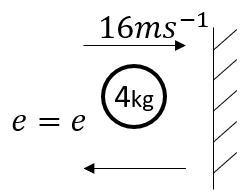 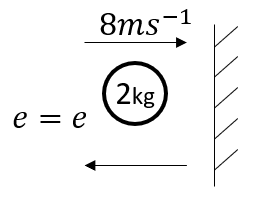 Diagrams used with permission from DrFrostMaths: https://www.drfrostmaths.com/
Your turn
Worked example
Your turn
Worked example
Your turn
Worked example
4.4) Successive direct impacts
Chapter CONTENTS
Your turn
Worked example
Your turn
Worked example
Your turn
Worked example
Your turn
Worked example
Your turn
Worked example